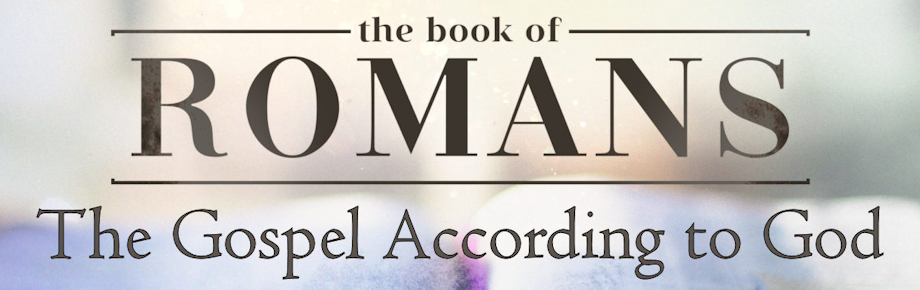 The Sinful Moralist (Part 4)
Romans 2:14-16
Sunday, March 17, 2024
Romans 2:11-16
11 For there is no partiality with God. 12 For all who have sinned without the Law will also perish without the Law, and all who have sinned under the Law will be judged by the Law; 13 for it is not the hearers of the Law who are just before God, but the doers of the Law will be justified. 14 For when Gentiles who do not have the Law do instinctively the things of the Law, these, not having the Law, are a law to themselves, 15 in that they show the work of the Law written in their hearts, their conscience bearing witness and their thoughts alternately accusing or else defending them, 16 on the day when, according to my gospel, God will judge the secrets of men through Christ Jesus.
Outline of Romans 2:1-16
Man’s Unrighteous Judgment (2:1)
God’s Righteous Judgment (2:2-3)
God’s Patience in Judgment (2:4)
Man’s Provocation for Judgement (2:5)
God’s Impartiality in Judgment (6-10)
God’s Standard in Judgment (11-13)
Man’s conscience in Judgment (14-16)
Three Groups of People
Depraved Humanity (Romans 1:18-32)
Deceived Moralists (Romans 2:1-16)
Deluded Religionists (Romans 2:17-29)
Man’s conscience in Judgment (2:14-16)
The nature of humanity (14)
For when Gentiles who do not have the Law do instinctively the things of the Law, these, not having the Law, are a law to themselves…
Man’s conscience in Judgment (2:14-16)
The nature of humanity (14)
The heart of humanity (15a)
in that they show the work of the Law written in their hearts
Man’s conscience in Judgment (2:14-16)
The nature of humanity (14)
The heart of humanity (15a)
The conscience of humanity (15b)
…their conscience bearing witness and their thoughts alternately accusing or else defending them
Romans 2:11-16
11 For there is no partiality with God. 12 For all who have sinned without the Law will also perish without the Law, and all who have sinned under the Law will be judged by the Law; 13 for it is not the hearers of the Law who are just before God, but the doers of the Law will be justified. 14 For when Gentiles who do not have the Law do instinctively the things of the Law, these, not having the Law, are a law to themselves, 15 in that they show the work of the Law written in their hearts, their conscience bearing witness and their thoughts alternately accusing or else defending them, 16 on the day when, according to my gospel, God will judge the secrets of men through Christ Jesus.
1 Timothy 4:1-2
1 But the Spirit explicitly says that in later times some will fall away from the faith, paying attention to deceitful spirits and doctrines of demons, 2 by means of the hypocrisy of liars seared in their own conscience as with a branding iron…
Ephesians 4:17-19
17 So this I say, and affirm together with the Lord, that you walk no longer just as the Gentiles also walk, in the futility of their mind, 18 being darkened in their understanding, excluded from the life of God because of the ignorance that is in them, because of the hardness of their heart; 19 and they, having become callous, have given themselves over to sensuality for the practice of every kind of impurity with greediness.
Titus 1:15
To the pure, all things are pure; but to those who are defiled and unbelieving, nothing is pure, but both their mind and their conscience are defiled.
1 Timothy 1:5
But the goal of our instruction is love from a pure heart and a good conscience and a sincere faith.
Romans 1:16
For I am not ashamed of the gospel, for it is the power of God for salvation to everyone who believes, to the Jew first and also to the Greek.
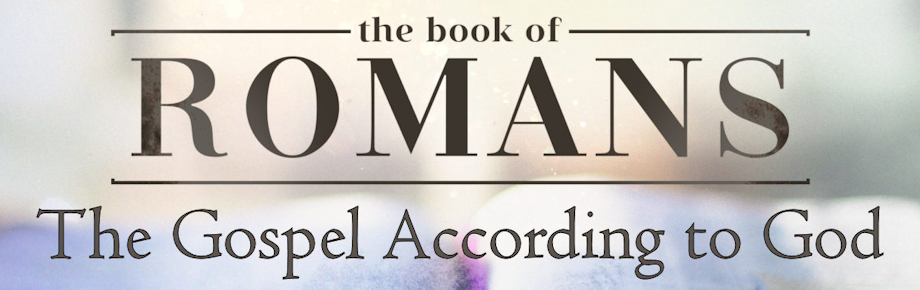 The Sinful Moralist (Part 4)
Romans 2:14-16
Sunday, March 17, 2024